2025年05月25日
主日崇拜

教会聚会
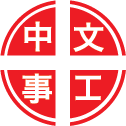 中文崇拜：每周日上午  9:30 , Baskin Chapel
中文主日學：每周日上午 11:00 , 教室2140B
  生命團契：每周五晚上  6:30 , 教室2103
请大家安静，预备心
我的心你要称颂耶和华
Praise the Lord, O My Soul
主啊，我到你面前
Lord, I Come Before Your Throne
Romans 羅馬書
12:1-2
1 所以弟兄们，我以神的慈悲劝你们，将身体献上，当作活祭，是圣洁的，是神所喜悦的。你们如此事奉，乃是理所当然的。
2 不要效法这个世界。只要心意更新而变化，叫你们察验何为神的善良，纯全可喜悦的旨意。

1 Therefore, I urge you, brothers, in view of God's mercy, to offer your bodies as living sacrifices, holy and pleasing to God--this is your spiritual act of worship.
2 Do not conform any longer to the pattern of this world, but be transformed by the renewing of your mind. Then you will be able to test and approve what God's will is--his good, pleasing and perfect will.
祈禱
Prayer
恩典之路
The Path of Grace
奉獻祈禱
Offertory Prayer
James 雅各書
5:1-12
1 嗐，你们这些富足人哪，应当哭泣，号啕，因为将有苦难临到你们身上。
2 你们的财物坏了，衣服也被虫子咬了。

1 Now listen, you rich people, weep and wail because of the misery that is coming upon you.
2 Your wealth has rotted, and moths have eaten your clothes.
3 你们的金银都长了锈。那锈要证明你们的不是，又要吃你们的肉，如同火烧。你们在这末世，只知积攒钱财。
4 工人给你们收割庄稼，你们亏欠他们的工钱。这工钱有声音呼叫。并且那收割之人的冤声，已经入了万军之主的耳了。

3 Your gold and silver are corroded. Their corrosion will testify against you and eat your flesh like fire. You have hoarded wealth in the last days.
4 Look! The wages you failed to pay the workmen who mowed your fields are crying out against you. The cries of the harvesters have reached the ears of the Lord Almighty.
5 你们在世上享美福，好宴乐，当宰杀的日子竟娇养你们的心。
6 你们定了义人的罪，把他杀害，他也不抵挡你们。

5 You have lived on earth in luxury and self-indulgence. You have fattened yourselves in the day of slaughter.
6 You have condemned and murdered innocent men, who were not opposing you.
7 弟兄们哪，你们要忍耐直到主来。看哪，农夫忍耐等候地里宝贵的出产，直到得了秋雨春雨。
8 你们也当忍耐，坚固你们的心。因为主来的日子近了。

7 Be patient, then, brothers, until the Lord's coming. See how the farmer waits for the land to yield its valuable crop and how patient he is for the autumn and spring rains.
8 You too, be patient and stand firm, because the Lord's coming is near.
9 弟兄们，你们不要彼此埋怨，免得受审判。看哪，审判的主站在门前了。
10 弟兄们，你们要把那先前奉主名说话的众先知，当作能受苦能忍耐的榜样。

9 Don't grumble against each other, brothers, or you will be judged. The Judge is standing at the door!
10 Brothers, as an example of patience in the face of suffering, take the prophets who spoke in the name of the Lord.
11 那先前忍耐的人，我们称他们是有福的，你们听见过约伯的忍耐，也知道主给他的结局，明显主是满心怜悯，大有慈悲。
12 我的弟兄们，最要紧的是不可起誓。不可指着天起誓，也不可指着地起誓，无论何誓都不可起。你们说话，是就说是，不是就说不是，免得你们落在审判之下。

11 As you know, we consider blessed those who have persevered. You have heard of Job's perseverance and have seen what the Lord finally brought about. The Lord is full of compassion and mercy.
12 Above all, my brothers, do not swear--not by heaven or by earth or by anything else. Let your "Yes" be yes, and your "No," no, or you will be condemned.
今日證道

|信心的持守 |



王牧师
默 祷
Prayerful Meditation
報 告
Announcements
BBC 中文事工通知
歡迎新朋友
Welcome New Friends
祝 福
Benediction
彼此問安
Greeting of Peace